City Council
Public Hearing:	CDC-18-01
Miscellaneous CDC Amendments
July 9, 2018
Decision Before the City Council
Consider Adoption of Ordinance 1675
Amendments to CDC Chapters
Clarifies Lot Line Adjustment Policy
Consistency with Oregon Revised Statutes
Correct Errors & Duplicate/Incorrect References
Planning Commission Recommendation of Approval
June 6, 2018
Council Worksession
June 25, 2018
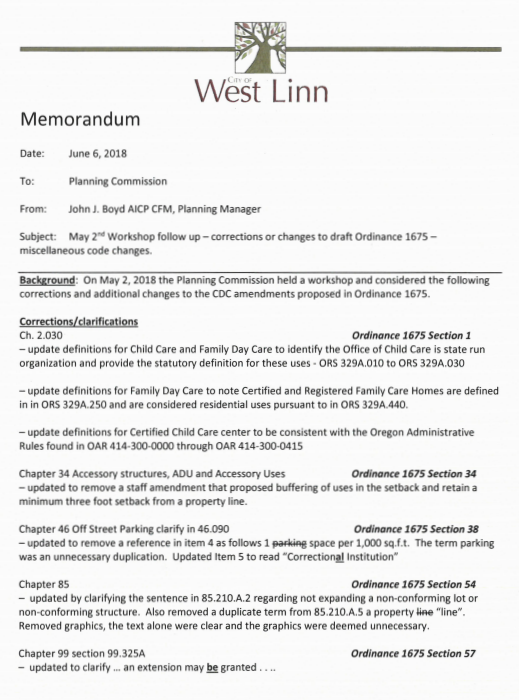 City Council Agenda Packet
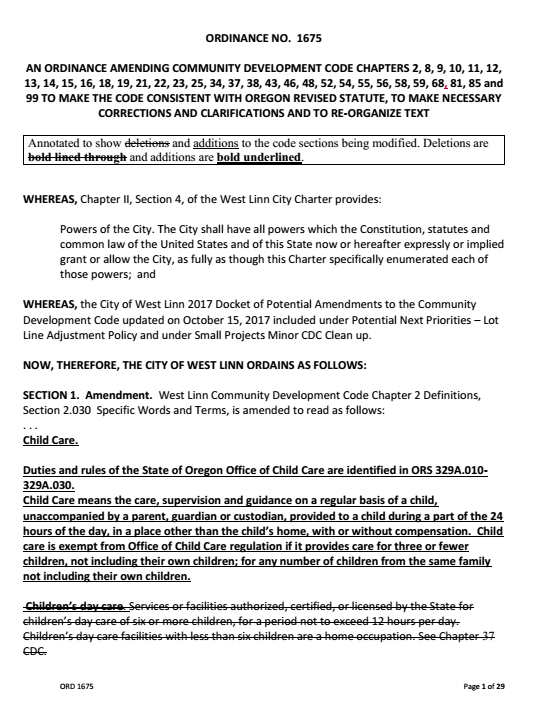 Agenda Bill
Background Information
Potential Motions
Attachments
Ordinance 1675
PC Recommendation Memo
PC Staff Report
Process to Get Here
October 16, 2017 – Joint CC/PC Worksession
Lot Line Adjustment Policy to address “zig zag” proposals
Minor CDC Clean-Up
November 2017/February 2018 – CC Worksessions
Discussed/Clarified Lot Line Adjustment Policy
City-Wide Standard w/Variance Option for unique situations
April 2, 2018 – Joint CC/PC Worksession
Directed staff to include updated day care definitions
Process to Get Here
May 2, 2018 – PC Worksession
Requested corrections/changes
Add reference to Office of Child Care and specific ORS sections (Chapter 2)
Remove buffering of a/c units, etc. (Chapter 34)
Text consistency/corrections (Chapter 46)
Removal of redundant text and removal of graphics (Chapter 85)
Grammar correction (Chapter 99)
June 6, 2018 – PC Public Hearing
Requested corrections/changes (Attachment 1)
Restructure language in two places (ORD 1675 Section 1)
Retain three example figures/language and add reference (ORD 1675 Section 54)
CDC – Types of Amendments
Lot Line Adjustment Policy
Directed to address by City Council
Clarifies extent of permitted “zig zags” 
CDC Clean-Up
Corrects errors/incorrect references/duplicate references
Day Care Definitions 
Consistency with State of Oregon statutes
Adds reference to statute sections
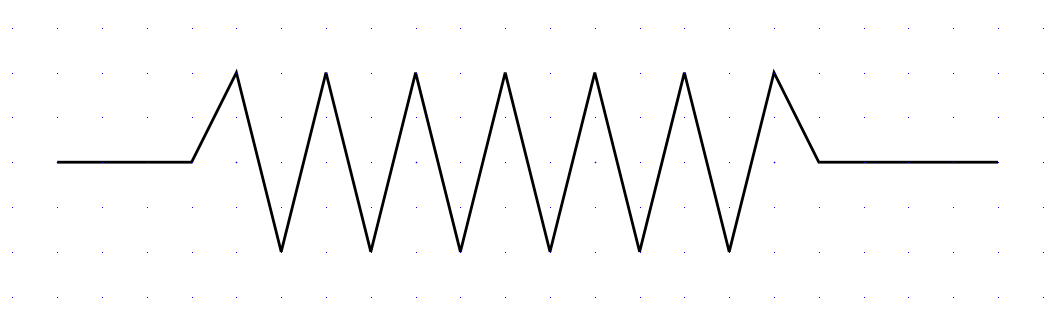 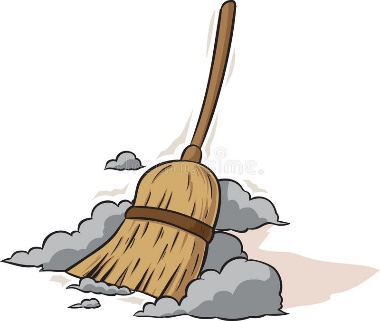 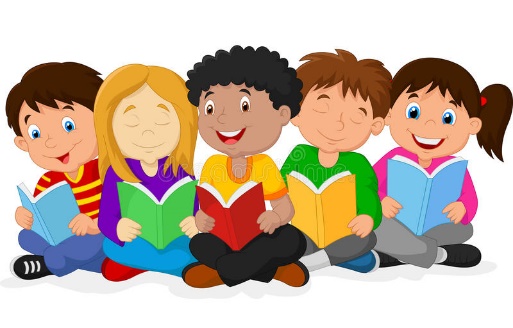 Proposed CDC Amendments
Corrections to:
1) Certified Child Care Center - update new terms in applicable zones.
Update definition in Chapter 2.030
(Chapters 12 R-7, 13 R-5, 14 R-4.5, 15 R-3, 16 R-2.1, 18 NC, 19 GC, 21 OBC, and 59 WFC) under the subsection listed as “Conditional Uses” remove “Children’s Day Care Center” and replace with “Certified Child Care Center”
2) Clarify floor area ratio is a “maximum” (most coverage desired)
(CDC Chapters 8 R-40, 9 R-20, 10 R-15, 11 R-10, 12 R-7, 13 R-5, 14 R-4.5, 15 R-3, 16 R-2.1 and 59 WFC) 
3) Correct references by deleting Chapter 40 and replace with Chapter 41.
(CDC Chapters 8 R-40, 9 R-20, 10 R-15, 11 R-10, 12 R-7, 13 R-5, 14 R-4.5, 15 R-3, 16 R-2.1, 18 NC, 19 GC, 21 OBC, 22 CI, 23 GI,  55.100 Design Review, 56.100 Parks Design Review, and 59 WFC)
4)  Remove Section 25.070.C.6 related to “New Lot Configuration”
Duplicates similar language in Chapter 85.200.B  subsections 3-7
[Speaker Notes: These items were reviewed in detail.   It might be best to note that at the workshop we reviewed these items.  I will not go through them again unless you have questions.]
Proposed CDC Amendments
Corrections to:
5) Clarify in Chapter 34 section 34.040 that the use could produce a noise; not a structure.
6) In Home Occupation chapter - section 37.020 Subsection 9 remove duplicative criteria for signs and replace with a reference to Chapter 52 Signs
7)  Chapter 38 reference link to Chapter 58.090 to clarify a separate standard exists
8)  Chapter 43.040 minor reorganization to clarify sidewall off sets in exception subsection.  (No new standards or criteria)
9)  Chapter 46 Off Street Parking Section 46.090 clarification that standards are off street only.  Section 46.140 remove exception for bicycle parking.
10)  Chapter 48 Access control standards – section 48.025.B.3 clarify the standards is the decision of the Public Works Director.
[Speaker Notes: These items were reviewed in detail.   It might be best to note that at the workshop we reviewed these items.  I will not go through them again unless you have questions.]
Proposed CDC Amendments
Corrections to:
11)  Chapter 52 section 52.210 clarify the lowest grade includes the base in the height measurement.
12)  Chapter 54 amend section 54.070 by providing cross references to applicable sections
13)  Chapter 55 amend sections 55.025 Exemption and 55.090 approval standards with the clarification they may be subject to additional requirements in the base zone
14)  Chapter 58 (58.090) remove vague statement  “… rhythm of adjacent structures, . . .”
15)  Chapter 68 section 68.040 by providing correction to lot widths consistent with the standards in other zones.
[Speaker Notes: These items were reviewed in detail.   It might be best to note that at the workshop we reviewed these items.  I will not go through them again unless you have questions.]
Proposed CDC Amendments
Corrections to:
16)  Chapter 81 amended 81.050 by providing a reference to Municipal Code section 2.920 for annexations.
17) Chapter 85 remove outdated reference in 85.200.E.7.b.
18) Chapter 85.210 – the lot line adjustment changes requested by Council
19)  Chapter 99, clarify the requirement (99.030.B.1.t) for a pre-application conference for an extension.
20)  Chapter 99, remove incorrect statute reference (99.170.F) and replace with correct reference
21)  Chapter 99, update extension section 99.325.A and clarify the process for requesting an extension
[Speaker Notes: These items were reviewed in detail.   It might be best to note that at the workshop we reviewed these items.  I will not go through them again unless you have questions.]
Recommendation
Planning Commission Recommended Approval – June 6, 2018
Council Worksession – June 25, 2018
Review Ordinance for consistency
Staff Recommendation
Adopt Ordinance 1675 as Recommended by the Planning Commission
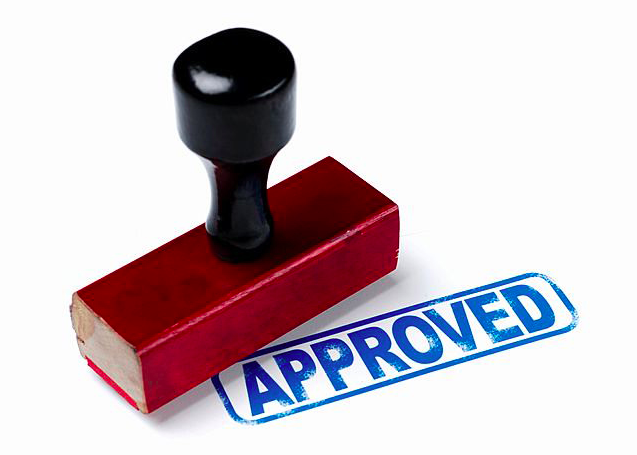 [Speaker Notes: These items were reviewed in detail.   It might be best to note that at the workshop we reviewed these items.  I will not go through them again unless you have questions.]
CDC-18-01
QUESTIONS OF STAFF?



http://westlinnoregon.gov/planning/miscellaneous-code-amendments
Background for Lot Line Adjustment
The Lot Line Adjustment (CDC 85.210) criteria was reviewed by Council on November 6, 2017 and February 5, 2018. Council considered three options: 
	Should the change address the traditional grid pattern sought in the historic district? 
	Should the change provide adequate flexibility for non-traditional lots impacted by topography or other natural features?  
	Should the change provide an option considered to have the same standard city wide?
Background for Lot Line Adjustment - Continued
The Council considered alternatives that would provide the consistent visual spacing sought in the historic district.  The Council chose to achieve the goal of equal lot spacing in most neighborhoods where practical.  
The guidance was to provide a simple set of standards for consideration; as provided in draft Ordinance 1675.